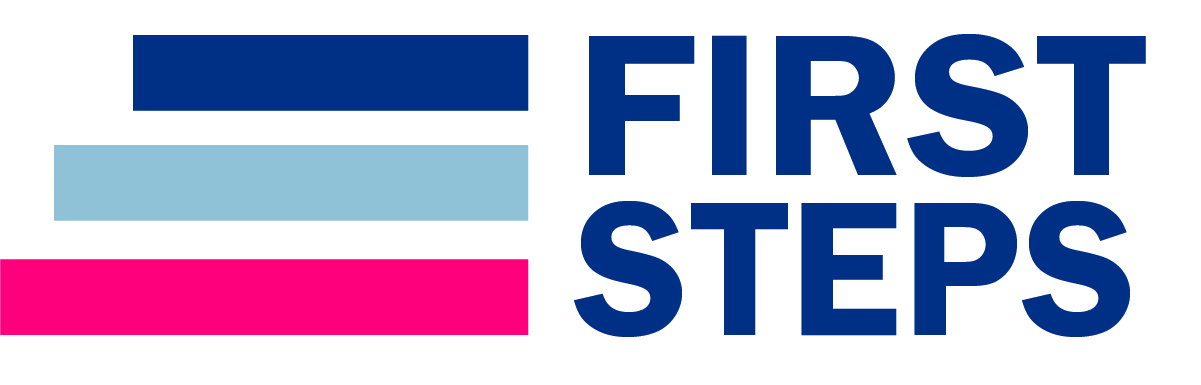 FINDING THE “U” IN OCC“U”PATION
Date here
WHAT’S OUT THERE FOR ME?
LEARNING OUTCOMES
STUDENTS WILL BE ABLE TO (SWBAT)
Understand their own unique set of skills, values, and traits
Apply their unique personality profiles to various careers (and career clusters)
Analyze their level of talent and enjoyment in each explored career

FOCUS STANDARDS
Domain 2: Career Exploration (What’s out there for me?)
Apply Self-Evaluation to the World of Work (Where do I fit in the world of work?)
C. Use results of self-evaluation to identify related career clusters and occupations.
D. Explore multiple career clusters and occupations of interest
What's Out There For Me?
DEFINING TERMS
WORKPLACE SKILLS: the core knowledge, behaviors and attitudes a person needs to succeed in the workplace. 
VALUES:  something (such as a principle or quality) intrinsically valuable or desirable
PERSONALITY TYPE: a cluster of personality traits commonly occurring together
INTROVERT: a typically reserved or quiet person who tends to be introspective and enjoys spending time alone
EXTROVERT: a typically gregarious and unreserved person who enjoys and seeks out social interaction
(Collins Dictionary) (Merriam Webster) (Biz Fluent)
What's Out There For Me?
[Speaker Notes: INSTRUCTOR: How do these terms relate to the workplace? Why would we need to know some of things while seeking/hiring?
Definitions from: https://www.merriam-webster.com/ and https://www.collinsdictionary.com/us/]
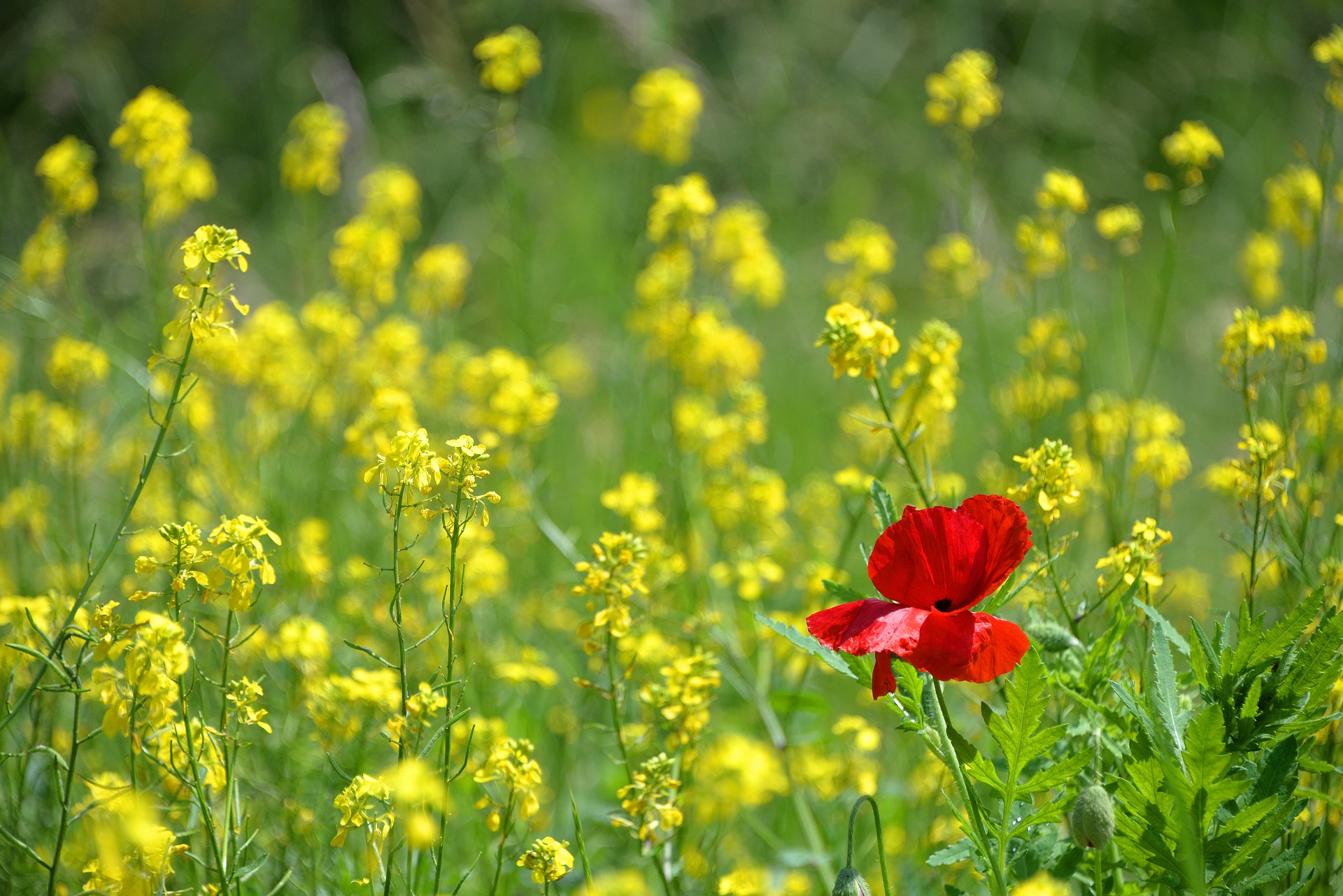 “YOU WILL NEVER INFLUENCE THE WORLD BY TRYING TO BE LIKE IT”
Quote by: Sean McCabe
What's Out There For Me?
WORKPLACE SKILLS: the core knowledge, behaviors and attitudes a person needs to succeed in the workplace. 
Communication
	Your ability to express needs and emotions appropriately. 
Enthusiastic Attitude
	Your ability to show happiness during tasks/to expect the 	best out of situations.
Teamwork
	Your ability to achieve goals in a group setting. 
Problem-Solving
	Your ability to accomplish tasks effectively, even when the 	task requires critical thinking.
Professionalism
	Your ability to act appropriately depending on the setting and 	situation.
STEP ONE: YOUR SOFT SKILLS
What's Out There For Me?
[Speaker Notes: INSTRUCTOR: Go through each of these “workplace skills” and explain how they relate to the workplace. Emphasize the fact that soft skills are ever-growing and developing in the world of work. 
Direct students to fill out their assignment sheet: Use the Career Path Project Worksheet to determine which Soft Skills are your strengths by assigning a number to them, from 1 (lowest) to 10 (highest). You cannot use the same number twice for different Soft Skills, so choose wisely.]
STEP TWO: ADDRESSING YOUR VALUES
VALUES: Something (such as a principle or quality) intrinsically valuable or desirable
FINANCIAL SUCCESS: Salary offered, periodic pay increase, raise, retirement, etc. 
BALANCE: Paid-Time-Off, hourly/weekly schedule, 	weekend/holiday expectations
GROWTH: Ability to rise in workplace, tuition compensation, 	lateral/vertical movement in department, education 	opportunities
What's Out There For Me?
[Speaker Notes: INSTRUCTOR: Explain that the examples listed could be the types of things that people value in a career, job, or workplace. The list they are provided is far more extensive. Challenge them to share their own ideas for what we value, before you have them complete this section of the worksheet. 
Use the Career Path Project Worksheet to determine which 3 Values are most important to who you are. Choose wisely: some are very closely related to each other.]
STEP THREE: ADDRESSING YOUR PERSONALITY TYPE
PERSONALITY TYPE: a cluster of personality traits commonly occurring together
People are often grouped into two categories:
Introverted: a typically reserved or quiet person who tends to be introspective and enjoys spending time alone
Extroverted: a typically gregarious and unreserved person who enjoys and seeks out social interaction
What's Out There For Me?
[Speaker Notes: INSTRUCTOR: Ask students what other categories/types of personality we hear about? How else do we group people together based on personality type? You could take a tally/vote on how many students believe they are introverted vs extroverted, to gain involvement. 
Use the Career Path Project Worksheet to determine which Personality Type are your strengths reflecting on personal experiences of the two and determining which one you are more aligned with.]
STEP FOUR: BUILDING YOUR PROFILE
PUT IT ALL TOGETHER
Build your personality profile by collecting the top-scoring categories for:
Skills
Values
Personality Types
What's Out There For Me?
[Speaker Notes: INSTRUCTOR: Give students time to be reflective, discuss with peers, and ask you questions as they narrow down their lists and decide which qualities to focus on (or which are the highest scoring). Remind them that these characteristics will guide the next part of their research/work.]
STEP FIVE: Finding the “U” in Occupation
CAREER RESEARCH
Using Career Search - Next Steps Idaho and the “The “U” in Occupation” worksheet: 
Choose 3 occupations you have considered pursuing:
Determine if they match your profile
Explore careers that interest you
Determine whether the careers you are interested in are realistic
Be thorough!
What's Out There For Me?
[Speaker Notes: INSTRUCTOR: Encourage students to research a variety of careers here (different fields, work/life balances, etc). Help them to decide on the careers that they are most interested in and consider providing an example of the level of work/research you want them to complete for this activity.]